Коррекционно – развивающее занятие  логопеда  с учащимися 2 класса (КРО), имеющими логопедическое заключение «ОНР III уровня»
Е.С. Никифорова 
учитель-логопед 
МОБУ СОШ №35 
г. Оренбурга
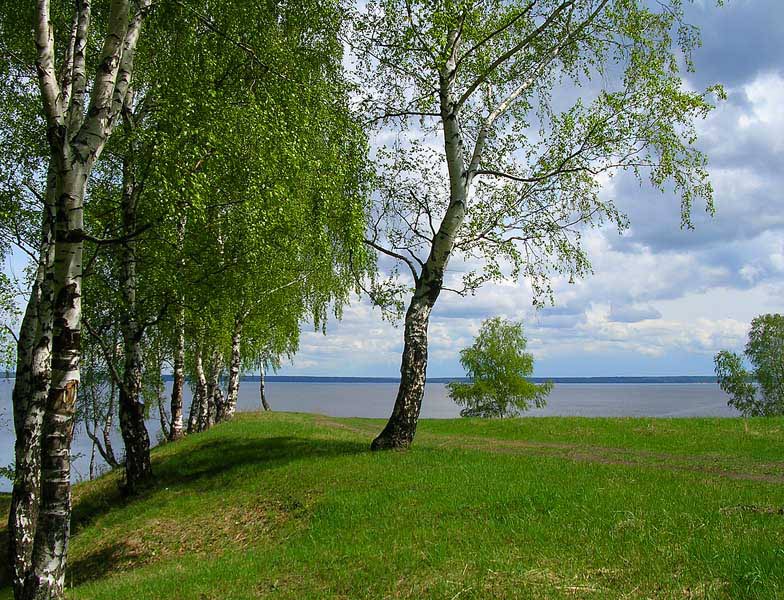 «Весенние изменения 
в природе»
.
Пахнет весной !
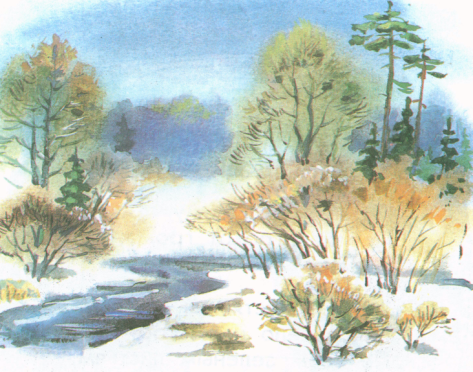 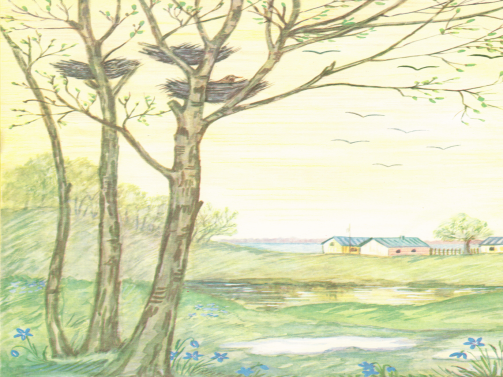 Весенние 
изменения 
в неживой 
природе
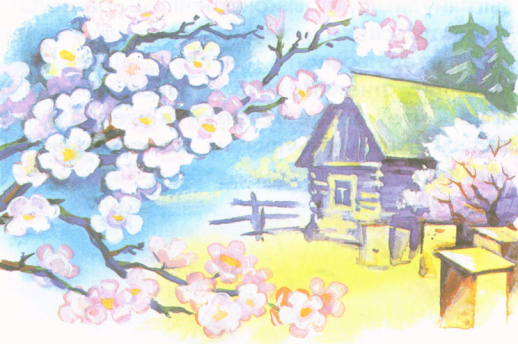 Задание 1.
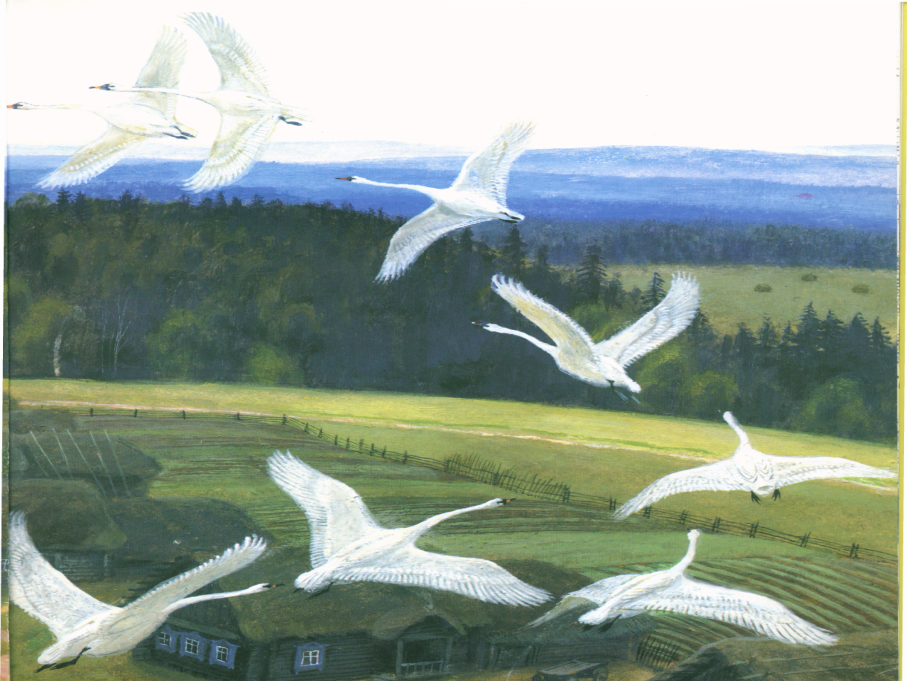 И з м е н е н и я 
в    ж и з н и   п т и ц
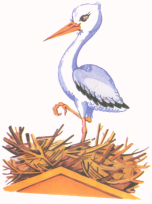 Найди  отличия между  картинками
Задание 2
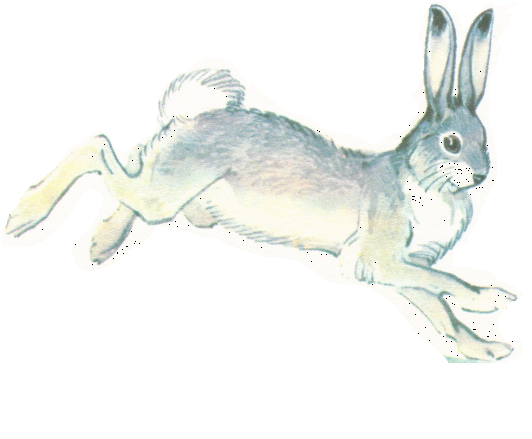 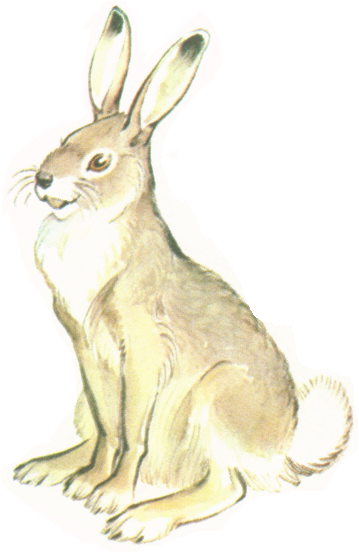 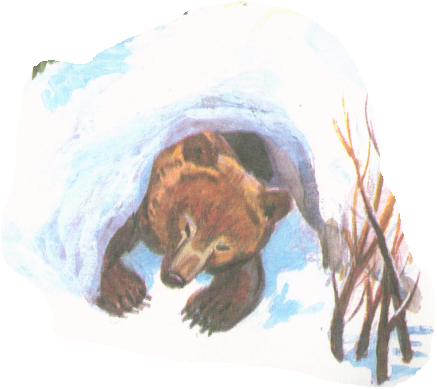 Изменения в жизни животных
Задание 3.
Весенние изменения в жизни людей
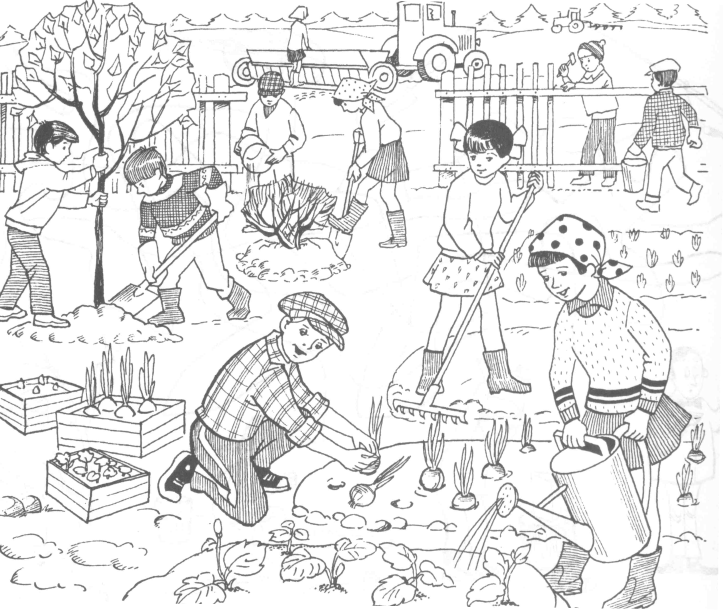 Задание 4.
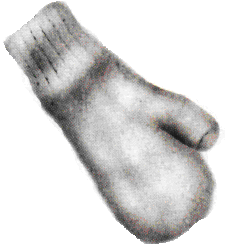 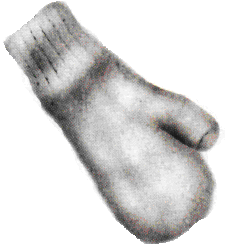 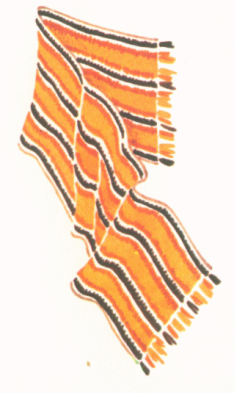 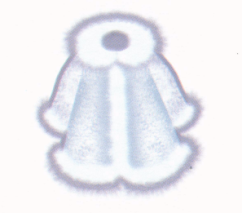 В солнечную весеннюю погоду  хочется распрощаться с
шубой, шапкой.
[б] – губы, рука вверх
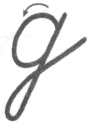 [д] – язык вверх, рука вниз
Задание 5.
 На будке играет пастух на заре,
У дудки свернулся Мухтар во дворе.
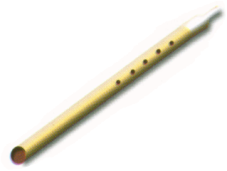 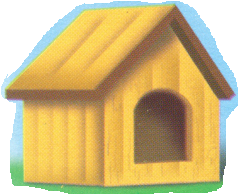 инструмент дудка 
музыкальный это
будка дом это собаки
дудка – это…
музыкальный инструмент
будка -  это…
дом собаки
сестрой,
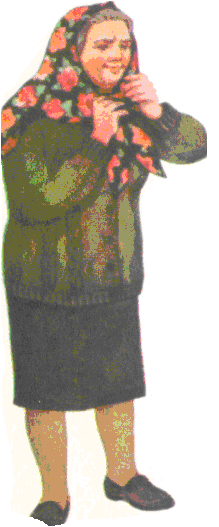 Задание 6.
Девочка стала
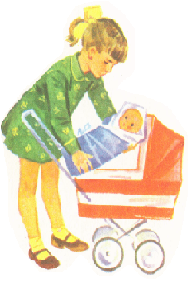 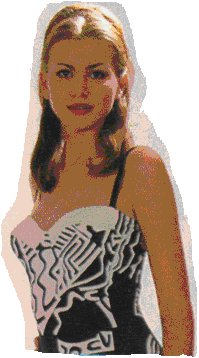 девушкой,
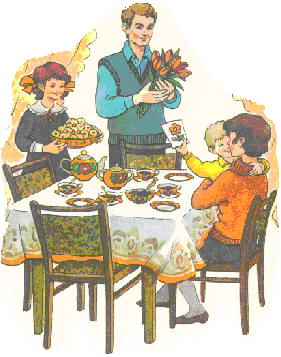 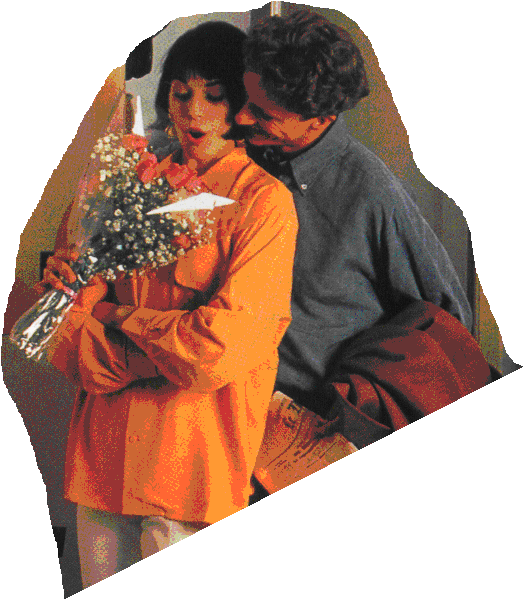 бабушкой.
женой,
мамочкой,
Вывод:
Слышим звук [б]

Чувствуем, как губы соприкасаются 

Ведём руку     ВВЕРХ!
«Губы – рука вверх»
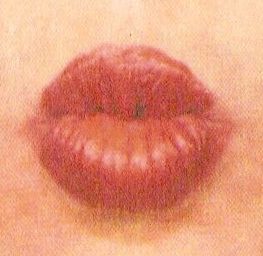 Слышим звук [д]

Чувствуем, как язык стукнул в нёбо

Ведём руку ВНИЗ!
«Язык вверх – рука вниз»
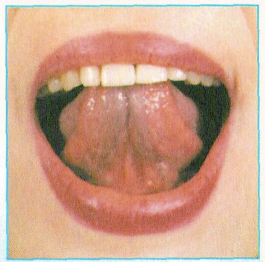 Задание 7. Отгадай кроссворд
Проверь себя
Задание 8.
Домашнее задание.